Schizophrenia
History
Emil Kraepelin: This illness develops relatively early in life, and its course is likely deteriorating and chronic; deterioration reminded dementia („Dementia praecox“), but was not followed by any organic changes of the brain, detectable at that time.
Eugen Bleuler: He renamed Kraepelin’s dementia praecox as schizophrenia (1911); he recognized the cognitive impairment in this illness, which he named as a „splitting“ of mind.
Kurt Schneider: He emphasized the role of psychotic symptoms, as hallucinations, delusions and gave them the privilege of „the first rank symptoms” even in the concept of the diagnosis of schizophrenia.
Definitions
Schizophrenia
Schizophrenia is characterized by distortions in thinking, perception, emotions, language, sense of self and behavior. Common experiences include hearing voices and delusions.  
Worldwide, schizophrenia is associated with considerable disability and may affect educational and occupational performance.
Schizophrenia
People with schizophrenia are 2-2.5 times more likely to die early than the general population. This is often due to physical illnesses, such as cardiovascular, metabolic and infectious diseases. 
Stigma, discrimination and violation of human rights of people with schizophrenia is common. 
Schizophrenia is treatable. Treatment with medicines and psychosocial support is effective.
Schizophrenia
Common experiences include:
Delusions: fixed beliefs that are not amenable to change in light of conflicting evidence. Themes: persecutory, referential, somatic, religious, grandiose, Erotomanic and nihilistic delusions
Schizophrenia
Bizarre delusions are clearly implausible and not understandable to same culture peers and do not derive from ordinary life experiences
Thought insertion, thought withdrawal, delusions of control are considered bizarre delusions
Schizophrenia
Hallucinations: perception like experiences that occur without an external stimuli
Vivid and clear, with the full force and impact of normal perceptions, and not under voluntary control
Occur in clear sensorium
Auditory hallucinations are experienced as voices heard distinct from one’s thoughts
Schizophrenia (cont’d)
Disorganized thinking (speech)
Formal thought disorder includes derailment or loose associations, tangentiality, incoherence or word salad
Grossly disorganized or abnormal motor behavior (including catatonia)
Problems in goal directed behavior
Schizophrenia (cont’d)
Negative symptoms
Decreased emotional expression includes reductions in expressions in the face, eye contact, intonation of speech (prosody), and movements of the hand, head and face that give an emotional emphasis to the speech
Avolition is decrease in motivated self-initiated purposeful activities
Others: include Anhedonia, asociality and alogia
Negative Symptoms: something “missing”
Affective blunting: inability to understand and express emotions
Alogia: decrease in verbal communication e.g. poverty of speech, blocking
Anhedonia: loss of ability to find pleasure from relationships/ activities
Avolition: loss of will or drive e.g. hygiene, school
Social withdrawal
Positive Symptoms: Hallucinations
Auditory hallucinations:
discussing, arguing or commentating voices, quite commonly threats and accusations;
also noises such as footsteps
Olfactory, gustatory and tactile hallucinations
Visual hallucinations are more uncommon:
objects, people, fantastic creatures, animals, religious images
in color or black and white
What is optimal functioning for a patient with schizophrenia?
Functioning is complex and multifactorial, and a variety of factors contribute to functional impairment in patients with schizophrenia
Symptoms that are not fully controlled are significantly associated with impaired global functioning 
Current treatment guidelines include optimizing functioning and quality of life as important treatment goals
Functioning is complex and multifactorial
Social
Cognitive
Function in societal roles such as homemaker, worker, student, spouse, family member or friend1
Working memory, verbal learning and memory, verbal fluency, executive functions, attention2
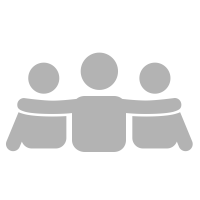 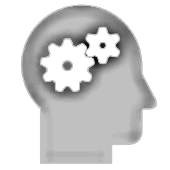 Vocational
Studied domains of functioning
Community
At least half-time competitive employment or educational involvement6
Social competence and behavior, independent living skills, overall adjustment to community living3
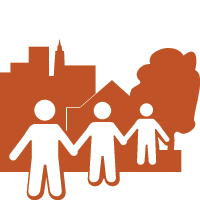 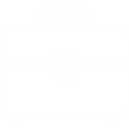 Everyday
Psychological
Capacity to perform (or the actual performance of) daily tasks that are essential for maintenance of social and occupational roles5
Ability to achieve goals within self and the external environment. Includes an individual's behavior, emotion, social skills and overall mental health4
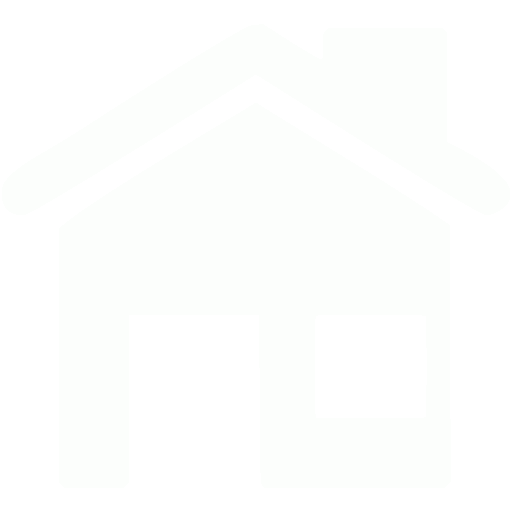 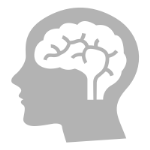 1. Brissos S, et al. Ann Gen Psychiatry. 2011;24;10:18. 2. Bowie CR, Harvey PD . Neuropsychiatr Dis Treat. 2006;2(4):531–536. 3. Dickinson D, Coursey RD. Schizophr Res. 2002;56(1-2):161–70. 4. Preedy, Victor R. Handbook of Disease Burdens and Quality of Life Measures. New York: Springer, 2010. 5. Harvey PD. Cognitive Impairment in Schizophrenia. Cambridge: Cambridge University Press, 2013. 6. Liberman RP, et al. Int Rev Psychiatry. 2002;14(4):256–272.
[Speaker Notes: Please note, this slide builds.

Key message: Functioning is complex and multifactorial, and there are many different domains of function e.g. social, everyday, community and psychological functioning, some which are defined on this slide.

Background 
Definitions of the various types of functioning have been taken from a variety of different sources, as listed in the references. Additional details: 
Social functioning: has been defined globally as the capacity of a person to function in different societal roles such as homemaker, worker, student, spouse, family member or friend. The definition also takes account of an individual’s satisfaction with their ability to meet these roles, to take care of themselves, and the extent of their leisure and recreational activities
Cognitive functioning: cognitive dysfunction is a core feature of schizophrenia. Deficits are moderate to severe across several domains, including attention, working memory, verbal learning and memory and executive functions
Community functioning: the MCAS (Multnomah Community Abilities Scale) is a 17-item community functioning scale that addresses social competence, behavioral problems, independent living skills and overall adjustment to community living
Vocational functioning: successful employment for at least half time in a job in the competitive sector or successful attendance in a school for at least half time for two consecutive years. If of retirement age, participating actively in recreational, family or volunteer activities

References
Brissos S, et al. Ann Gen Psychiatry. 2011;24;10:18.
Bowie CR, Harvey PD . Neuropsychiatr Dis Treat. 2006;2(4):531–536.
Dickinson D, Coursey RD. Schizophr Res. 2002;56(1-2):161–70.
Preedy, Victor R. Handbook of Disease Burdens and Quality of Life Measures. New York: Springer, 2010. 
Harvey PD. Cognitive Impairment in Schizophrenia. Cambridge: Cambridge University Press , 2013.
Liberman RP, et al. Int Rev Psychiatry. 2002;14(4):256–272.]
A variety of factors contribute to functional impairment in patients with schizophrenia
Symptoms (including depression)
Functional capacity
Medication side effects
Everyday functional disability
Demographic factors
Health status
Social cognition
Cognitive performance
Environmental factors
Figure adapted from Harvey & Strassnig (2012)
Harvey PD, Strassnig M. World Psychiatry. 2012;11:73–79.
[Speaker Notes: Please note, this slide builds.

Key message: A variety of factors contribute to impairment in everyday functioning in patients with schizophrenia, including functional capacity, social cognition, symptoms, environmental factors, and health status. 
The figure on this slide shows a theoretical summary of the multiple potential influences on everyday functional disability identified across multiple research studies in people with schizophrenia. 

Background
Impaired everyday functioning is a complex phenomenon, because many factors contribute to adequate outcomes. These factors include:
The ability to perform functional skills
The motivation to perform the skills
Recognition of the situations where skilled performance is likely to be successful
Factors that interfere with ability, motivation, and the situation recognition required to optimize skills performance
These interfering factors include symptoms, health status (i.e. the status of physical health), and medication side effects. 
Further, there are environmental factors that directly and indirectly influence functioning in the real-world. 

Reference
Harvey PD, Strassnig M. World Psychiatry 2012;11:73–79.]
How to diagnose schizophrenia
No laboratory test available
No disease-specific biomarkers (genetic, imaging, neurophysiology)
Based on psychiatric history and mental state evaluation
Positive diagnosis requires:
clear evidence of psychosis in mental state examination
absence of prominent affective symptoms
minimum duration of illness
exclusion of other disorders that may mimic schizophrenia
medical & neurological diseases
other psychiatric disorders
[Speaker Notes: MSE:Hygiene and dress: In Schizophrenia may use strange items for dress e.g. antennas, bags to protect them from the control of space people.                                     
Eye contact: Wandering eyes show distractibility, visual hallucinations, mania or organic states. Avoidance of eye contact may be due to hostility, shyness, or anxiety. If the patient is suspicious he tracks your movements and looks at every gesture
Cognitive functioning:
Normal intelligence?
Oriented to person, place, and time?
Evidence of problem-solving thinking?
Preoccupied?
Delusional thinking? Bizarre?
Thinking coherent and goal directed?
Exhibits good judgment?
Memory problems? (immediate, recent, remote)
Hallucinations? Peculiar speech?]
Schizophrenia in Diagnostic Manuals
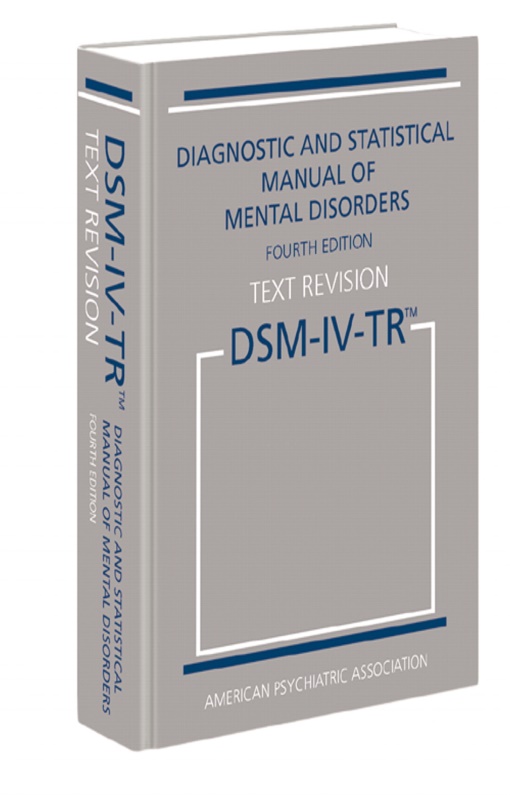 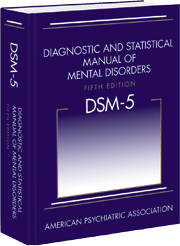 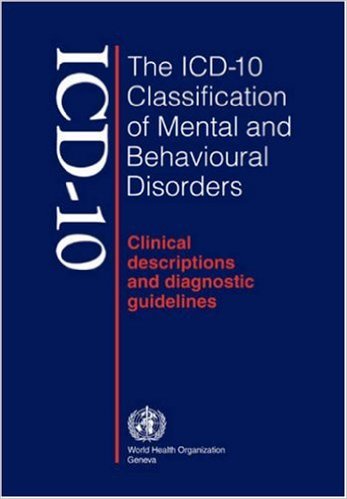 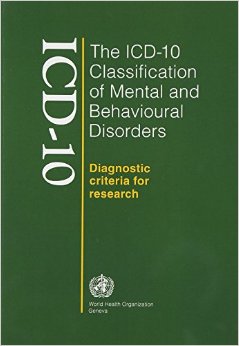 DSM-IV, Diagnostic and Statistical Manual of Mental Disorders, 4th Edition1
WHO. ICD-10 Classification of Mental and Behavioral Disorders 19932
DSM-5, Diagnostic and Statistical Manual of Mental Disorders, 5th Edition3
(1) American Psychiatric Association. Diagnostic and statistical manual of mental disorders: DSM-IV. 4th edition:  American Psychiatric Association. 1994:866; (2) WHO. ICD-10 Classification .1993. Available from: http://www.who.int/classifications/icd/en/GRNBOOK.pdf. Accessed April 2016; (3) American Psychiatric Association. Diagnostic and statistical manual of mental disorders 5th edition:  American Psychiatric Association. 2013
[Speaker Notes: Major manuals used for the diagnosis of schizophrenia:
American Psychiatric Association. Diagnostic and statistical manual of mental disorders: DSM-IV. 4th edition:  American Psychiatric Association. 1994:866; 
WHO. ICD-10 Classification .1993. Available from: http://www.who.int/classifications/icd/en/GRNBOOK.pdf. Accessed April 2016; 
American Psychiatric Association. Diagnostic and statistical manual of mental disorders 5th edition:  American Psychiatric Association. 2013]
DSM-5 Diagnostic Criteria for Schizophrenia
Criteria A
 2 (or more) of the following, each present for a significant portion of time during a 1-month period (or less if successfully treated). At least one of these must be 1-3
Delusions
Hallucinations
Disorganized speech (eg, frequent derailment or incoherence)
Grossly disorganized or catatonic behavior
Negative symptoms (ie, diminished emotional expression or avolition)
[Speaker Notes: Review as stated on slide]
DSM-5 Diagnostic Criteria for Schizophrenia
CRITERIA B: 
For a significant portion of time since the onset of the disturbance, level of functioning in 1 or more major areas, such as work, interpersonal relations, or self-care, is markedly below level achieved prior to the onset (or when the onset is in childhood or adolescence, there is failure to achieve expected level of interpersonal, academic, or occupational functioning)
DSM-5 Diagnostic Criteria for Schizophrenia
CRITERIA C: 
Continuous signs of the disturbance persist for at least 6 months. 
This 6-month period must include at least 1 month of symptoms (or less if successfully treated) that meet Criterion A (i.e., active-phase symptoms) and may include periods of prodromal or residual symptoms. 
During these prodromal or residual periods, the signs of the disturbance may be manifested by only negative symptoms or by 2 or more symptoms listed in Criterion A present in attenuated form (e.g., odd beliefs, unusual perceptual experiences)
DSM-5 Diagnostic Criteria for Schizophrenia
CRITERIA D: Schizoaffective and depressive or bipolar disorder with psychotic features have been ruled out because either:
No major depressive or manic episodes have occurred concurrently with the active-phase symptoms
If mood episodes have occurred during active-phase symptoms, they have been present for a minority of the total duration of the active and residual periods of the illness
DSM-5=Diagnostic and Statistical Manual of Mental Disorders. Fifth Edition. 
American Psychiatric Association. Diagnostic and Statistical Manual of Mental Disorders. Fifth Edition. Arlington, VA: American Psychiatric Association; 2013
[Speaker Notes: Review as stated on slide]
DSM-5 Diagnostic Criteria for Schizophrenia
E: The disturbance is not attributable to the physiological effects of a substance (e.g., a drug of abuse, a medication) or another medical condition
F: If there is a history of autism spectrum disorder or a communication disorder of childhood onset, the additional diagnosis of schizophrenia is made only if prominent delusions or hallucinations, in addition to the other required symptoms of schizophrenia, are also present for at least 1 month (or less if successfully treated)
DSM-5 Diagnostic Criteria for Schizophrenia
Specifier
Course- to be used after 1 year duration of the disorder
First episode, currently in acute episode/partial remission/full remission
Multiple episodes, currently in acute episode/partial remission/full remission
Continuous
Unspecific
Differences between DSM IV and DSM 5
DSM 5
DSM IV
Schizophrenia and other psychotic disorders
Schizophrenia spectrum and other psychotic disorders
Disorders included
DSM 5
DSM IV
Schizophrenia
Schizophreniform disorder
Schizoaffective disorder
Delusional disorder
Brief psychotic disorder
Shared psychotic disorder (excluded)
Psychotic disorder due to general medical condition
Substance induced psychotic disorder
Psychotic disorder Not Otherwise Specified (excluded)
Schizotypal disorder
Delusional disorder
Brief psychotic disorder 
Schizophreniform disorder
Schizophrenia
Schizoaffective disorder
Psychotic disorders induced by another condition
Substance induced
Due to general medical condition
Catatonia 
Other specified and unspecified schizophrenia spectrum and other psychotic disorders
Differences – Schizophrenia
DSM 5
DSM IV
If delusions are bizarre or hallucinations consists of a voice giving a running commentary or two or more voices conversing with each other, sufficient to qualify for schizophrenia diagnosis
Two or more psychotic symptoms are needed
Bizarre delusions and first rank symptoms excluded as a criteria for schizophrenia
Differences – Schizophrenia
DSM 5
DSM IV
Subtypes: based upon the symptom that dominates the most recent evaluation and may change over time
Catatonic type
Disorganized type
Paranoid type
Undifferentiated type
Residual type
Subtypes have been excluded
Associated Features Supporting Diagnosis of Schizophrenia
Display inappropriate affect (e.g., laughing in the absence of an appropriate stimulus) 
Dysphoric mood that can take the form of depression, anxiety, or anger 
Disturbed sleep pattern (e.g., daytime sleeping and nighttime activity)
Lack of interest in eating or food refusal.
Depersonalization, derealization, and somatic concerns may occur and sometimes reach delusional proportions.
Associated Features Supporting Diagnosis of Schizophrenia
Anxiety and phobias are common
 Some individuals with schizophrenia show social cognition deficits, including deficits in the ability to infer the intentions of other people (theory of mind), and may attend to and then interpret irrelevant events or stimuli as meaningful, perhaps leading to the generation of explanatory delusions.
 Lack insight or awareness of their disorder (i.e., anosognosia).
Associated Features Supporting Diagnosis of Schizophrenia
Aggression is more frequent for younger males and for individuals with a past history of violence, non-adherence with treatment, substance abuse, and impulsivity
Brain volume reductions with age are more pronounced in individuals with schizophrenia than in healthy individuals.
Individuals with schizophrenia appear to differ from individuals without the disorder in eye- tracking and electrophysiological indices.
Associated Features Supporting Diagnosis of Schizophrenia
Neurological soft signs common in individuals with schizophrenia include impairments in motor coordination, sensory integration, and motor sequencing of complex movements; left-right confusion; and disinhibition of associated movements. In addition, minor physical anomalies of the face and limbs may occur.
PREVALENCE
The lifetime prevalence of schizophrenia appears to be approximately 0.3%-0.7%, although there is reported variation by race/ethnicity and across countries.
Development and Course
The psychotic features of schizophrenia typically emerge between the late teens and the mid-30s
Onset prior to adolescence is rare. 
The peak age at onset is in the early- to mid-20s for males and in the late-20s for females. 
The onset may be abrupt or insidious, but the majority of individuals manifest a slow and gradual development of a variety of clinically significant signs and symptoms. 
Half of these individuals complain of depressive symptoms. 
Earlier age at onset is a predictor of worse prognosis.
[Speaker Notes: However, the effect of age at onset is likely related to gender, with males having worse premorbid adjustment, lower educational achievement, more prominent negative symptoms and cognitive impairment, and in general a worse outcome]
GENETICS OF SCHIZOPHRENIA
Many psychiatric disorders are multifactorial (caused by the interaction of external and genetic factors) and from the genetic point of view very often polygenically determined.
Identical twins		48% concordance
Fraternal twins		17%
Siblings			9%
Half-sibling			6%
First cousin			2%
Child of two sch. Parents	46%
Child of one sch. Parent 	13%
AETIOLOGY
The etiology and pathogenesis of schizophrenia is not known
It is accepted, that schizophrenia is “the group of schizophrenias” which origin is multifactorial:
internal factors – genetic, inborn, biochemical
external factors – trauma, infection of CNS, stress
DOPAMINE HYPOTHESIS
The most influential and plausible are the hypotheses, based on the supposed disorder of neurotransmission in the brain, derived mainly from;
the effects of antipsychotic drugs and the ability to inhibit the dopaminergic system by blocking action of dopamine in the brain
dopamine-releasing drugs (amphetamine, mescaline, diethyl amide of lysergic acid - LSD) that can induce state closely resembling paranoid schizophrenia
DOPAMINE HYPOTHESIS
Classical dopamine hypothesis of schizophrenia: Psychotic symptoms are related to dopaminergic hyperactivity in the brain. Hyperactivity of dopaminergic systems during schizophrenia is result of increased sensitivity and density of dopamine D2 receptors in the different parts of the brain.
Dopamine hypothesis revisited: various neurotransmitter systems probably takes place in the etiology of schizophrenia (norepinephric, serotonergic, glutamatergic, some peptidergic systems); based on effects of atypical antipsychotics.
Neurodevelopmental model
Neurodevelopmental model supposes in schizophrenia the presence of “silent lesion” in the brain, mostly in the parts, important for the development of integration (frontal, parietal and temporal), which is caused by different factors (genetic, inborn, infection, trauma...) during very early development of the brain in prenatal or early postnatal period of life. 
It does not interfere too much with the basic brain functioning in early years, but expresses itself in the time, when the subject is stressed by demands of growing needs for integration, during formative years in adolescence and young adulthood.
Suicide Risk
Approximately 5%-6% of individuals with schizophrenia die by suicide. 
20% attempt suicide on one or more occasions, and many more have significant suicidal ideation. 
Suicidal behavior is sometimes in response to command hallucinations to harm oneself or others. 
Suicide risk remains high over the whole lifespan for males and females, although it may be especially high for younger males with comorbid substance use. 
Other risk factors include having depressive symptoms or feelings of hopelessness and being unemployed.
 The risk is higher in the period after a psychotic episode or hospital discharge.
Differential Diagnosis
Major depressive or bipolar disorder with psychotic or catatonic features
Schizoaffective disorder. 
Schizophreniform disorder and brief psychotic disorder 
Delusional disorder
Schizotypal personality disorder
Obsessive-compulsive disorder and body dysmorphic disorder.
Posttraumatic stress disorder
Management
Investigations;
Blood
CT scan, MRI
Treatment;
Typical antipsychotics E.g. Chlorpromazine and haloperidol
Atypical Antipsychotics E.g. Risperidone, Quitiepine, Olanzapine.
E.C.T
Current treatment guidelines include optimizing functioning and quality of life as important treatment goals
1
Reduce or eliminate symptoms, ensuring symptom remission or control is maintained1
2
Maximize quality of life and adaptive functioning1,2
Maximise quality of life and adaptive functioning1,2
Promote and maintain recovery from the debilitating effects of the illness to the maximum extent possible1,2
3
4
Monitor for adverse treatment effects1
5
Prevent relapse from occurring1
1. Hasan A, et al. World J Biol Psychiatry. 2013;14(1):2–44 [WFSBP guidelines].
2. Lehman AF, et al. [APA Practice Guidelines] 2010.
[Speaker Notes: Key message: Current treatment guidelines include optimizing functioning and quality of life as important treatment goals, along with symptom control, prevention of relapse and monitoring for adverse events

Background
WFSBP: The main goals of treatment during the stable phase are to ensure that symptom remission or control is sustained, that the patient is maintaining or improving their level of functioning and quality of life, that monitoring for adverse treatment effects continues, and relapse is prevented1
APA: Because schizophrenia is a chronic illness that influences virtually all aspects of life of affected persons, treatment planning has three goals: 1) reduce or eliminate symptoms, 2) maximize quality of life and adaptive functioning, and 3) promote and maintain recovery from the debilitating effects of illness to the maximum extent possible2

References
Hasan A, et al. World J Biol Psychiatry. 2013;14(1):2–44 [WFSBP guidelines]
Lehman AF, et al. [APA Practice Guidelines] 2010.]